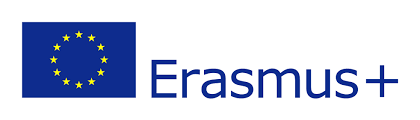 Communication
News
Learning Outcomes
By the end of the lesson, you will have:

reviewed words associated with the news
written a set of survey questions and conducted a mini class survey
reflected on what people think of the news and how they access it where you live now, and compared this to other countries
How often do you do the following?
Watch the news on TV.
Listen to the news on the radio
Read a newspaper
Find out what’s happening from friends
Follow the news on social media

Compare what you do with your partner.
1 = always 
2 = usually 
3 = sometimes 
4 = rarely 
5 = never
What interests me…
Read what five different people have to say and complete the gaps
I’m only really interested in following ________________ news. What’s happening across the world doesn’t really affect me anymore but what’s going on where I live now does and that’s important to me. We have quite a few free papers in my area and you can pick them up at bus stops and train stations.     Israt
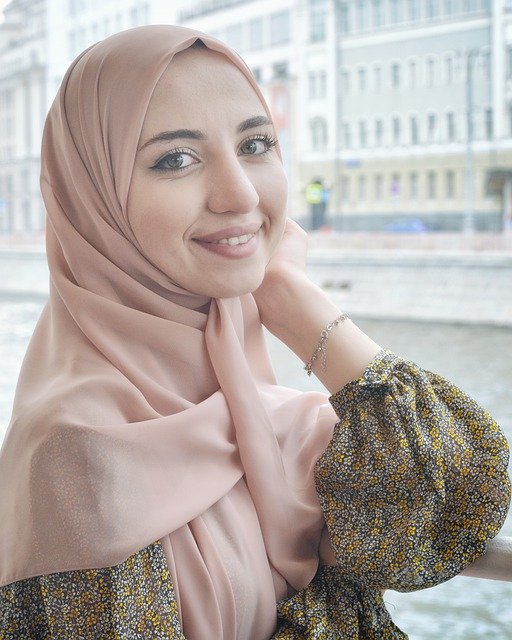 1. local 
2. the headlines, international 
3. entertainment 
4. tweets, political 
5. national, up-to-the-minute, fake
A Class Survey
You are going to find out more about how your classmates and people they know access the news here compared to other countries they may have lived in, and what they think of current affairs.
Reflection
How important do you think it is to follow the latest news locally, regionally, nationally and internationally?
How comfortable do you feel talking about the latest news? Do you feel free to say what you really think or not?
How do you feel when people react angrily or negatively to what they read in the papers?
How much do you know about the different newspaper and news channels where you live?